First Sunday in Lent
Year A
Genesis 2:15-17; 3:1-7  Psalm 32
Romans 5:12-19  Matthew 4:1-11
…of the tree of the knowledge of good and evil you shall not eat…
Genesis 2:17a
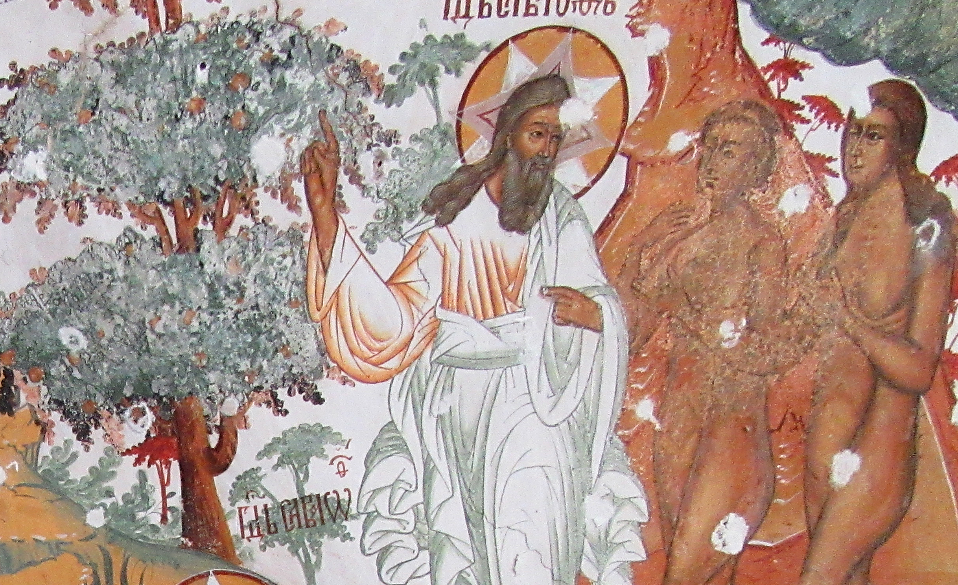 ?
Heavenly Paradise, detail  --  Cathedral of the Resurrection, Toutaiev, Russia
…she took of its fruit and ate; 
and she also gave some to her husband, who was with her, 
and he ate.
Genesis 3:6
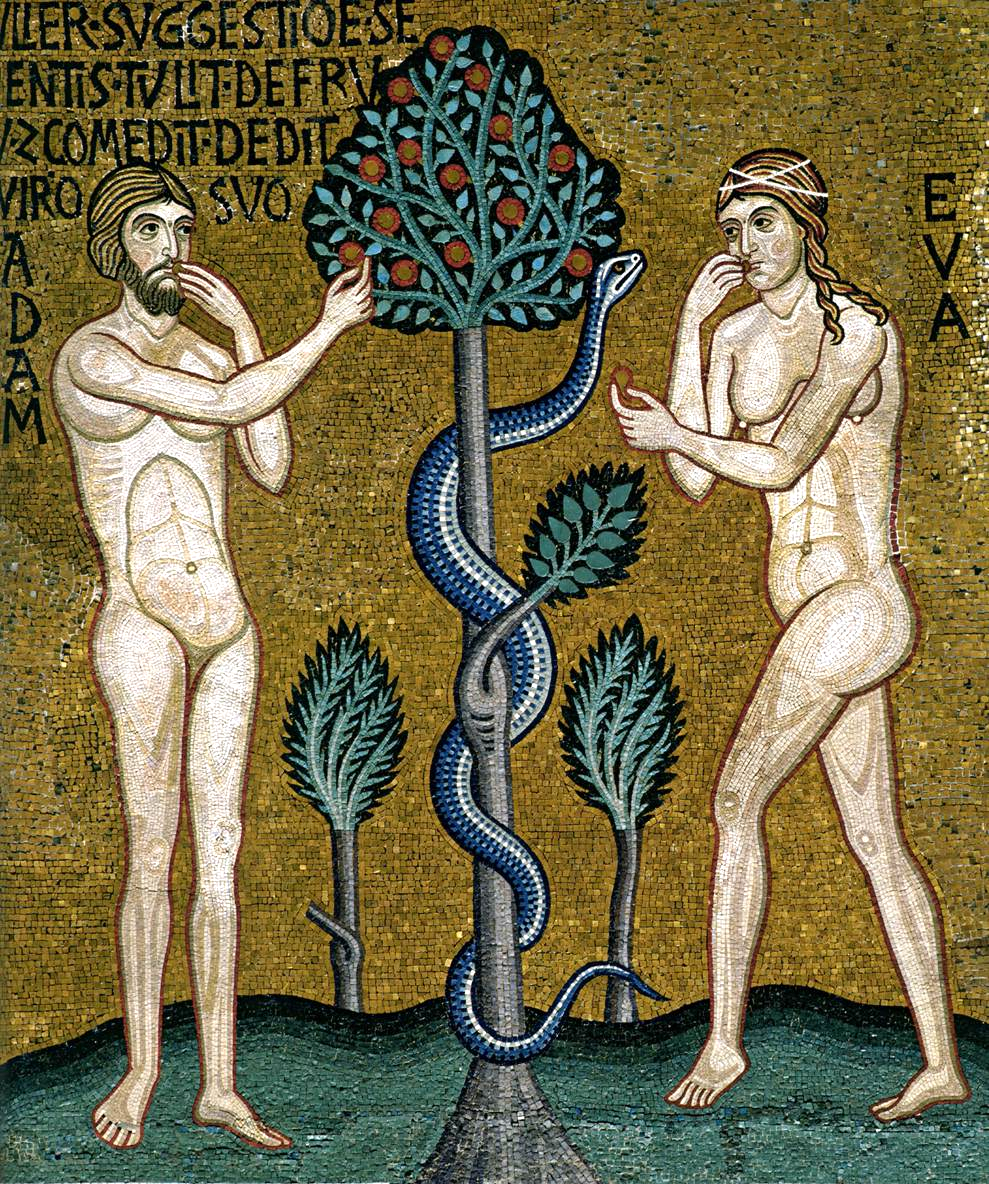 Temptation in the Garden  --  Palatine Chapel, Palermo, Sicily
Then I acknowledged my sin to you… and you forgave the guilt of my sin.
Psalm 32:5a,c
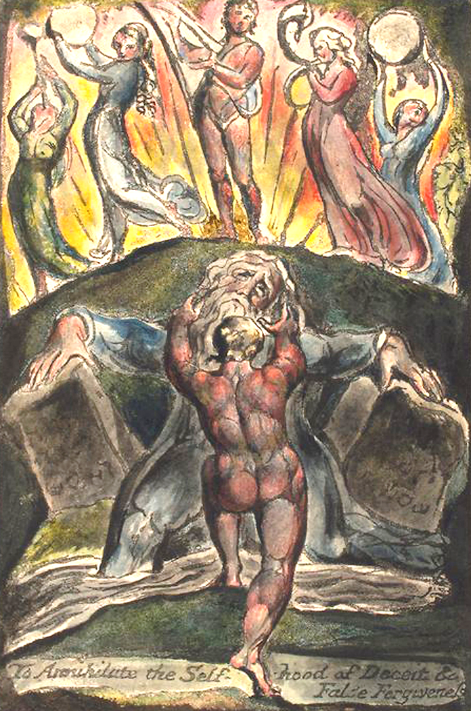 To Annihilate the Self-hood of Deceit and False Forgiveness

William Blake
New York Public Library
 New York, NY
Be glad in the LORD and rejoice…
shout for joy, all you upright in heart.
Psalm 32:11
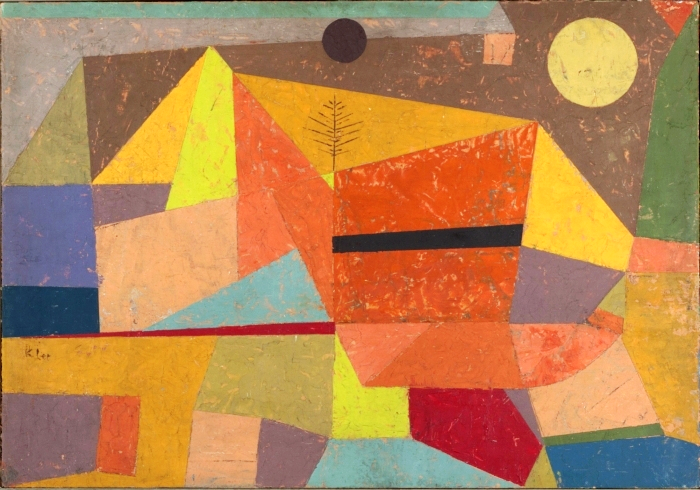 Joyful Mountain Landscape  --  Paul Klee, Yale University Art Gallery, New Haven, CT
…receive the abundance of grace and the free gift of righteousness …through the one man, Jesus Christ.
Romans 5:17b
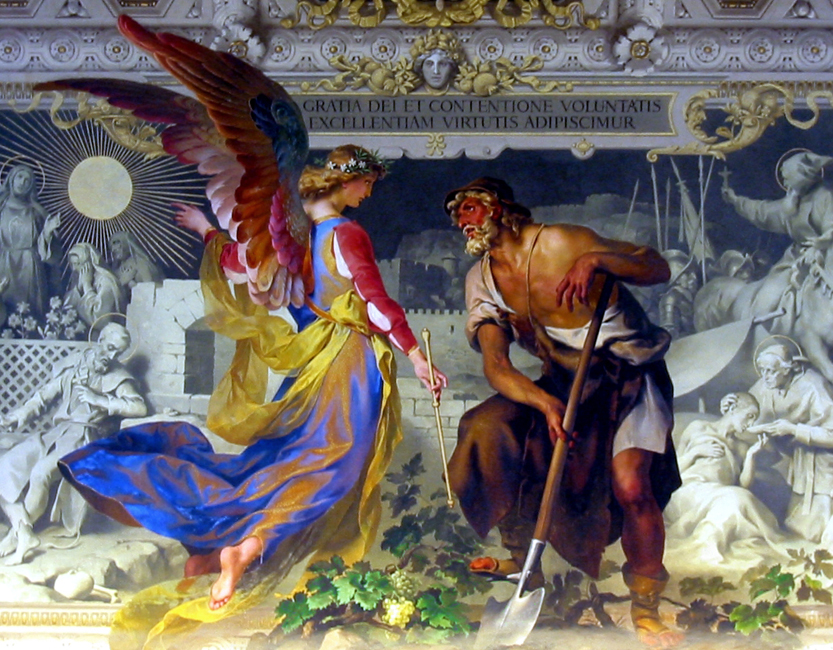 "With the grace of God and the effort of will, we obtain the excellence of virtue”  --  Vatican Museum
The tempter came and said to him, 
"If you are the Son of God, 
command these stones to become loaves of bread."
Matthew 4:3
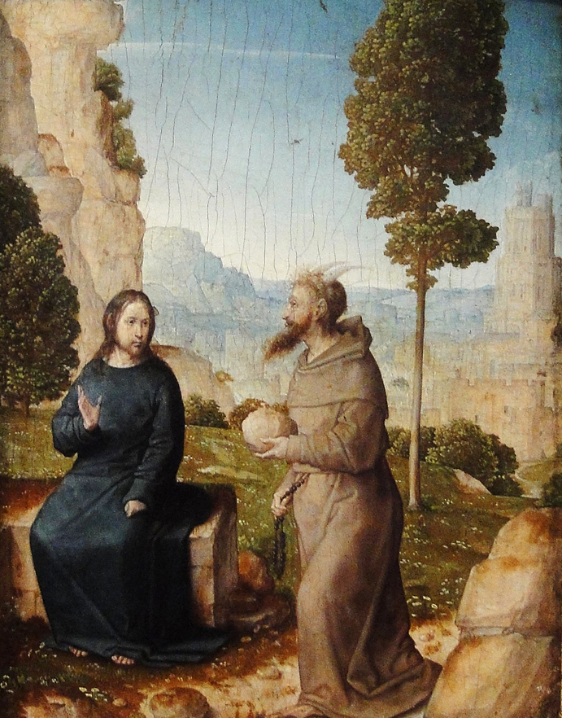 Jesus and the Tempter

National Gallery of Art
Washington, DC
But he answered, "It is written, 
'One does not live by bread alone, 
but by every word that comes from 
the mouth of God.'"
Matthew 4:4
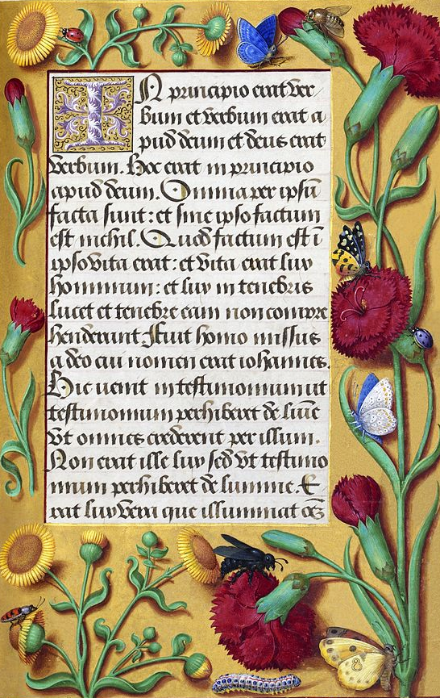 “In the beginning was the word…”

Grands Heures d’Anne de Bretagne
Jean Bourdichon
Bibliotheque Nationale, Paris, France
Then the devil took him to 
the holy city and placed him 
on the pinnacle of the temple,
…saying to him, "If you are the Son 
of God, throw yourself down…”
Matthew 4:5-6
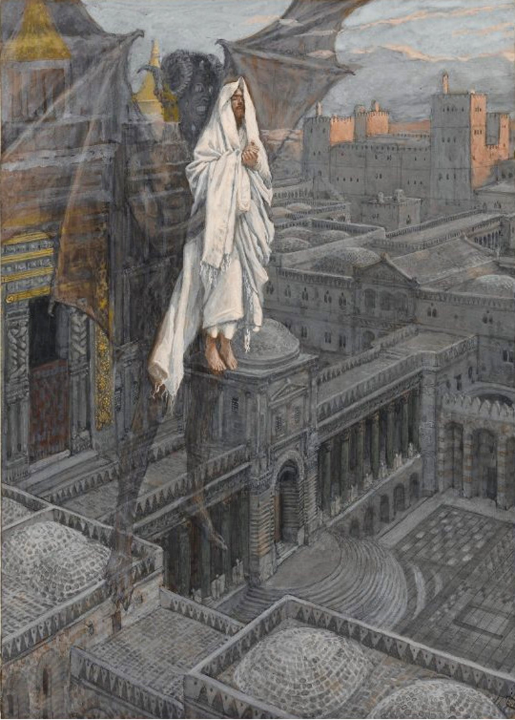 Jesus Carried Up to the Pinnacle of the Temple

James Tissot
Brooklyn Museum, New York, NY
Jesus said to him, "Again it is written, 'Do not put the Lord your God to the test.'"
Matthew 4:7
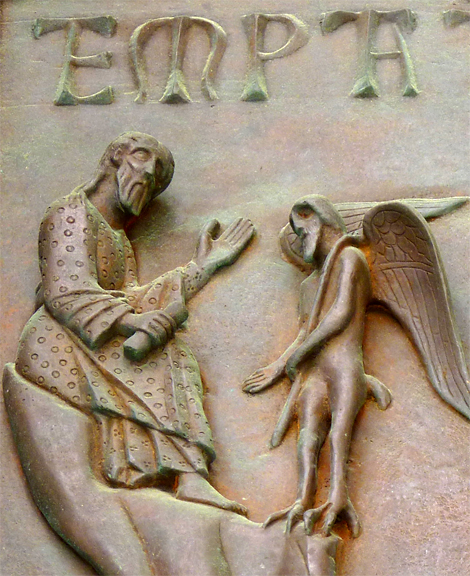 Temptation of Christ

South door, Duomo
Pisa, Italy
Again, the devil took him to a very 
high mountain and he said to him,
"All these I will give you, if you will 
fall down and worship me."
Matthew 4:8a, 9b
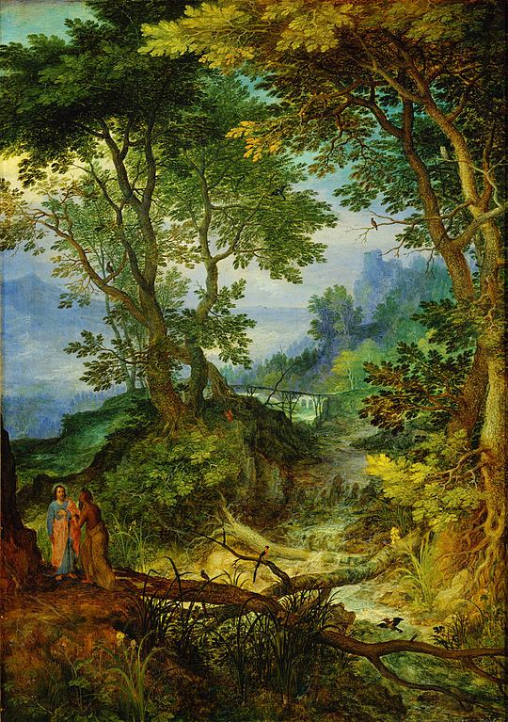 Mountain Landscape with the Temptation of Christ

Jan Brueghel the Elder
Kunsthistorisches Museum
Munich, Germany
Jesus said to him, "Away with you, Satan! for it is written, 
'Worship the Lord your God, 
and serve only him.'"
Matthew 4:10
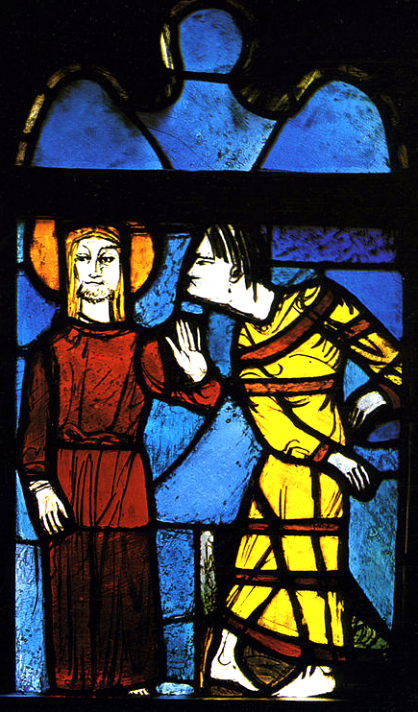 Temptation of Jesus, 1940

Josef Huber
Church of Sts. Peter and Paul Leonberg, Germany
Credits
New Revised Standard Version Bible, copyright 1989, Division of Christian Education of the National Council of the Churches of Christ in the United States of America. Used by permission. All rights reserved.

https://commons.wikimedia.org/wiki/File:Briton_Rivi%C3%A8re_-_The_Temptation_in_the_Wilderness.jpg
https://commons.wikimedia.org/wiki/File:Paradis_terrestre_;_fresque_de_la_cath%C3%A9drale_de_la_Resurrection_%C3%A0_Touta%C3%AFev_IMG_0496.jpg – Mortier.Daniel
CC BY-NC-ND 2.0
http://commons.wikimedia.org/wiki/File:To_annihilate_the_Self-hood_of_Deceit_and_Fals_Forgiveness_1804.jpg
http://commons.wikimedia.org/wiki/File:Heitere_Gebirgslandschaft_by_Paul_Klee_1929.jpeg
http://www.flickr.com/photos/mamjodh/2325880511/
http://www.flickr.com/photos/jimforest/4008865269/
https://commons.wikimedia.org/wiki/File:Evangile_Jean_Grandes_Heures_Anne_de_Bretagne.jpg
http://commons.wikimedia.org/wiki/File:Brooklyn_Museum_-_Jesus_Carried_up_to_a_Pinnacle_of_the_Temple_(J%C3%A9sus_port%C3%A9_sur_le_pinacle_du_Temple)_-_James_Tissot_-_overall.jpg
https://www.flickr.com/photos/damiavos/14427254824
https://commons.wikimedia.org/wiki/File:Jan_Brueghel_(I)_-_Mountain_Landscape_with_the_Temptation_of_Christ.jpg
https://commons.wikimedia.org/wiki/File:Versuchung_Jesu_1938-40.jpg – Adrix3000

Additional descriptions can be found at the Art in the Christian Tradition image library, a service of the Vanderbilt Divinity Library, http://diglib.library.vanderbilt.edu/.  All images available via Creative Commons 3.0 License.